Cycles of Matter
Cycling of Matter
In terms of energy, Earth is an open system
Receives constant inflow of energy from the sun
In terms of matter (such as carbon, hydrogen, oxygen, nitrogen and phosphorus), Earth is a closed system.
Matter changes form, but does not disappear
The total amount of matter on Earth is always the same
Water Cycle
Circular pathway of water from the atmosphere, to the surface and below ground and back to the atmosphere
Water falls to Earth in the form of precipitation (rain, snow, sleet, hail)
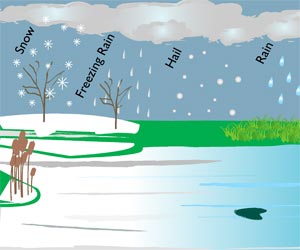 Water Cycle
Water reenters the atmosphere by evaporation and transpiration
Transpiration: the evaporation between plant leaves and the atmosphere
Cycle completed as water vapor in the atmosphere condenses (condensation) and forms clouds, returning water to surface as precipitation
Water Cycle
Elements Essential for Life
Besides water, carbon, nitrogen and phosphorus also cycle through ecosystems

Biogeochemical cycle: movement of a particular chemical through the biological (living) and geological (nonliving) parts of an ecosystem
Carbon Cycle
Carbon is the building block of life (key to the structure of all organisms on the planet)
Carbon can be found in solid, liquid and gaseous states:
Carbon dioxide
Fossil fuels (coal, natural gas)
Limestone (rock)
Dead organic matter in soil
Carbon Cycle
Simplest transfer of carbon occurs between plants and animals.
Plants use energy from the sun to convert CO2 from the air into material that becomes a part of the plant’s structure. 
The carbon then moves through the biotic world as one organism eats another.
Carbon Cycle
Carbon is returned to the atmosphere as CO2 by: 
Respiration
Decomposition of dead organisms. 
Burning of fossil fuels 
Burning of wood 
Emissions from factories and automobiles 
Methane (emitted from wetlands, landfills and livestock)
Nitrogen Cycle
78% of Earth’s atmosphere is made of nitrogen gas
Most organisms use nitrogen in the form of ammonium (NH4) or nitrate (NO3)
Most of nitrogen cycle takes place underground
Nitrogen gas is converted to ammonium and nitrate by bacteria in a process called nitrogen fixation.
Bacteria live freely in the soil or on roots of plants such as peas and beans (legumes)
Nitrogen Cycle
Nitrates released by soil bacteria are taken up by plants which convert them into amino acids.
Nitrogen continues the cycle as animals eat plants.
When decomposers break down plant and animal matter, nitrogen is returned to the soil as ammonium
Lightning breaks apart nitrogen in atmosphere forming nitrogen oxide which is absorbed by the soil.
Nitrogen Cycle
Phosphorous Cycle
Happens primarily on and in the ground, not atmosphere
Phosphorous is released when rocks are eroded by rainfall, weathering and runoffs.
 The release of phosphorous into the soil results in a constant phosphorus supply for plants. 
Phosphorous is absorbed through the roots of plants and used to make organic compounds. 
As animals eat these plants, phosphorous is consumed and passed up the food chain. 
The decomposition of these animals or the excretion of organic phosphate returns phosphorus into the soil or water thereby completing the cycle.
Phosphorous Cycle